Chapter 2
Programmable Logic Controller (PLC) and Relay Ladder Logic (RLL).
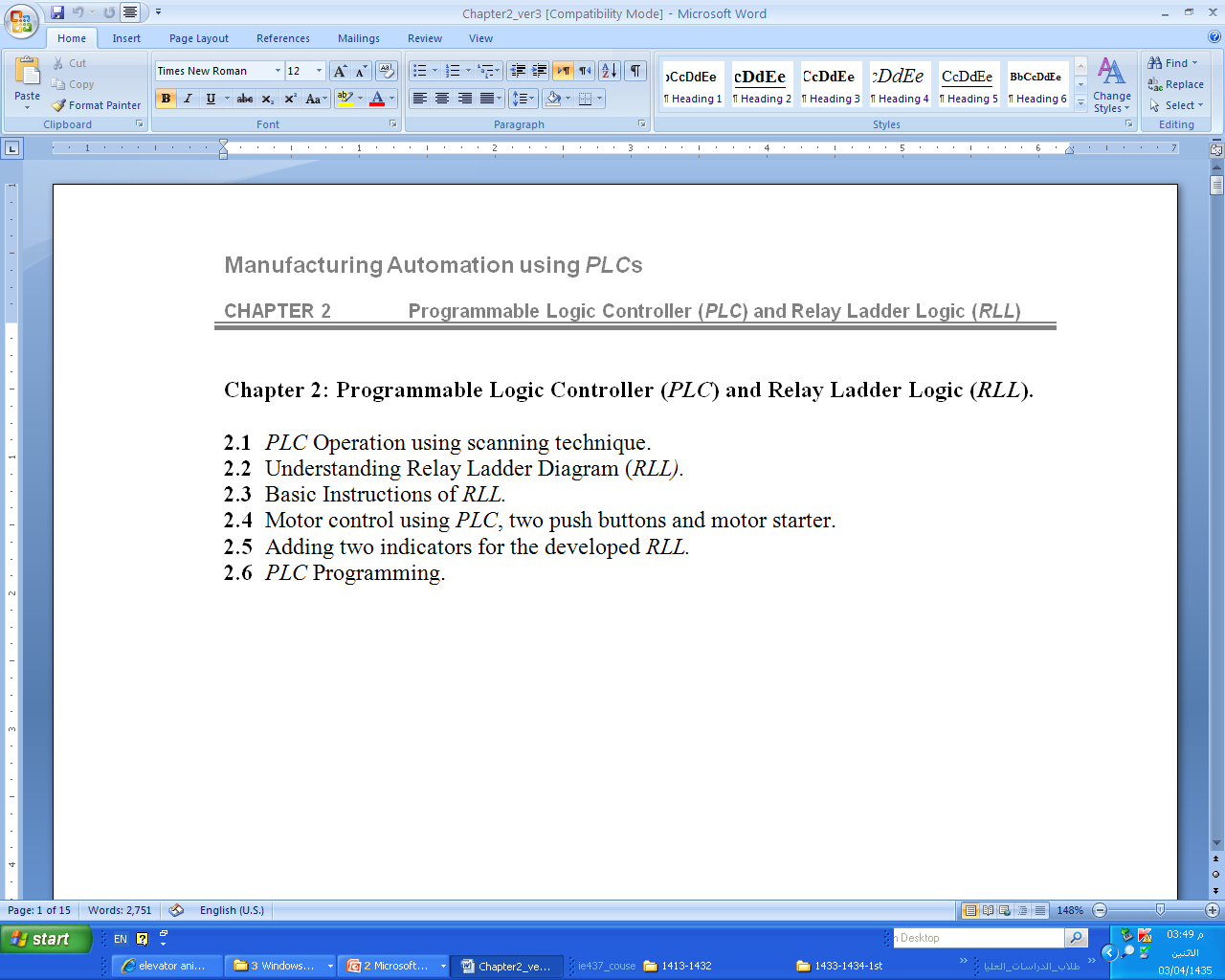 Chapter 2: Programmable Logic Controller PLC and Relay LAdder Logic RLL - IE337
1
Fig. 2.1 Internal structure of a PLC.
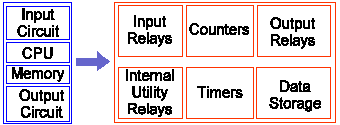 Analog
Input
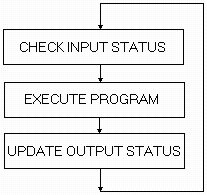 Networking module
Analog
Ouput
Modem
Fig. 2.3 Scanning technique in PLC.
2.1	PLC Operation using scanning technique
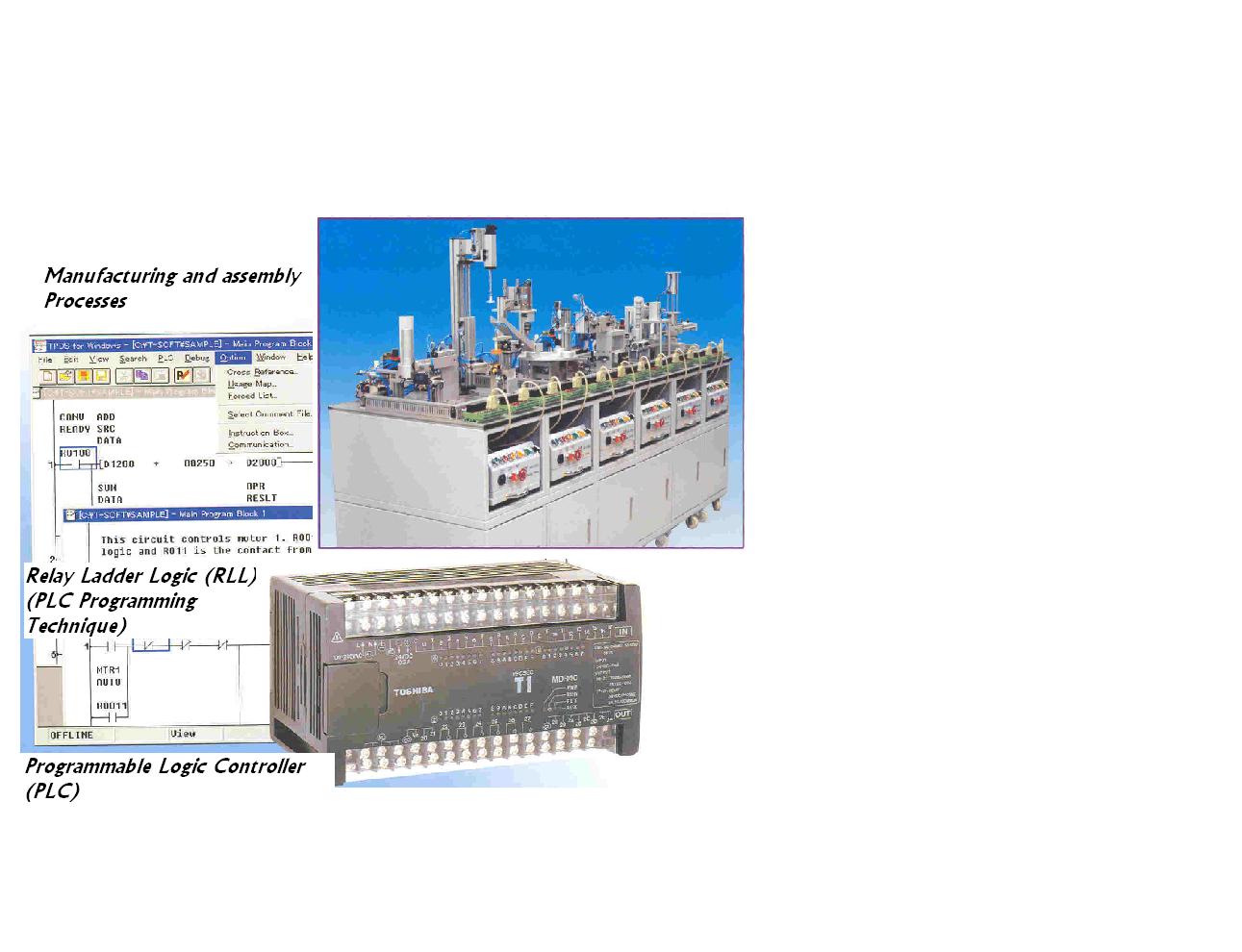 Chapter 2: Programmable Logic Controller PLC and Relay LAdder Logic RLL - IE337
2
Fig. 2.16  PLC Programming technique using PC computer through serial port.
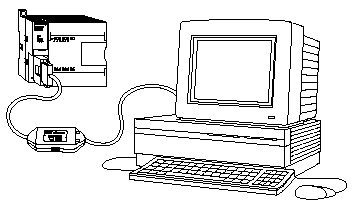 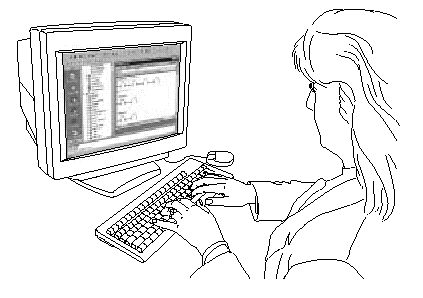 2.1	PLC Operation using scanning technique
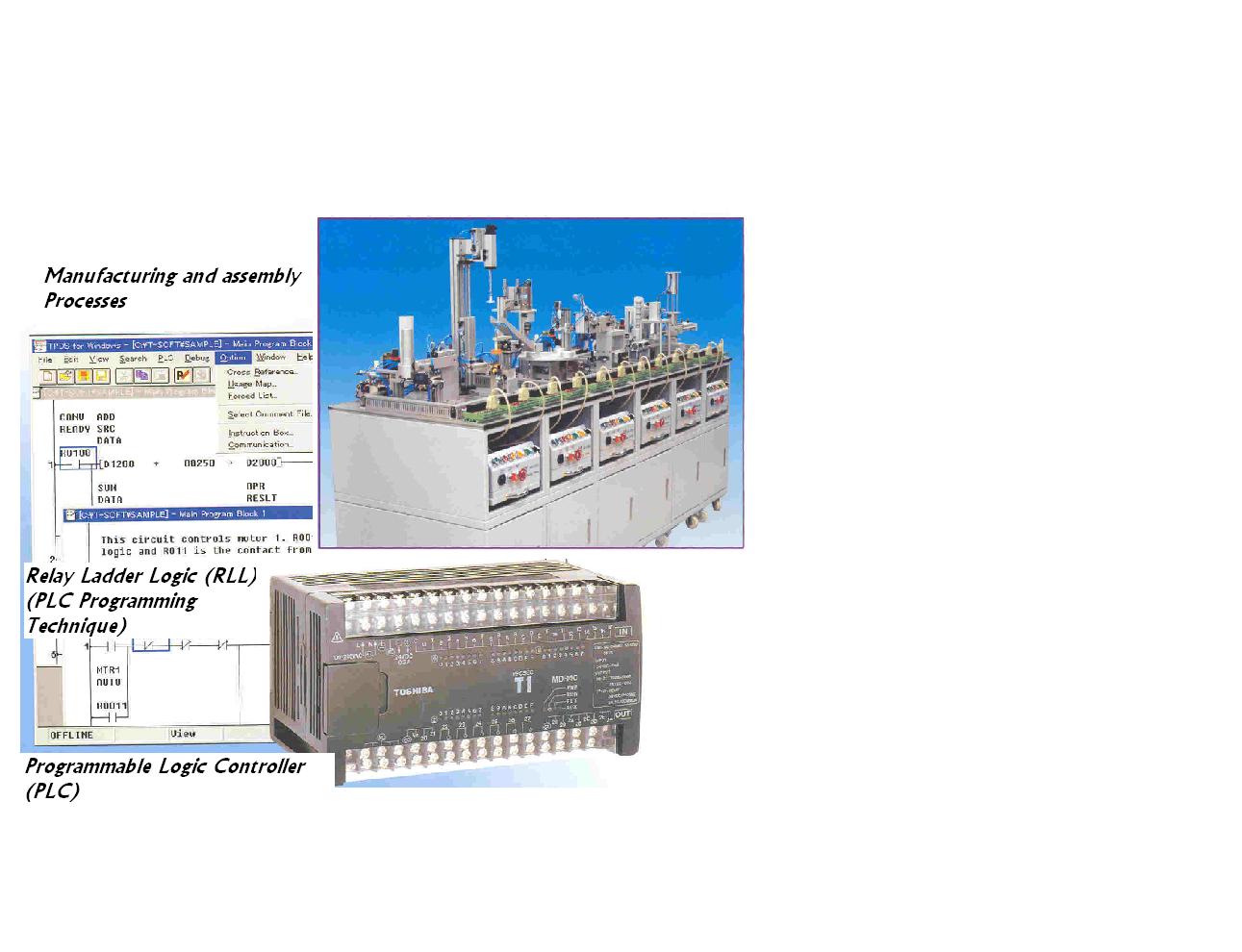 Two modes of operations:
Programming mode.
Automatic or running mode(scanning mode)
Chapter 2: Programmable Logic Controller PLC and Relay LAdder Logic RLL - IE337
3
Power circuit






               Control circuit
Fig. 2.5 Simple control circuit of a bell
Fig. 2.6 A typical industrial relay.
2.2	 Understanding Relay Ladder Diagram (RLL)
Switch
Relay Coil
Chapter 2: Programmable Logic Controller PLC and Relay LAdder Logic RLL - IE337
Relay Ladder Development
4
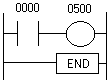 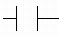 Fig. 2.7 Contact relay symbol (RLL).
Fig. 2.9 RLL for bell control circuit.
Main input instructions 
Normally open contact : 
Normally closed contact :


Main output instructions
Normally open relay
Normally closed relay
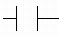 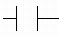 2.2	 Understanding Relay Ladder Diagram (RLL)
+                              -
Fig. 2.8 Output relay symbol (RLL).
Switch
Relay Coil
Chapter 2: Programmable Logic Controller PLC and Relay LAdder Logic RLL - IE337
Relay Ladder Development
5
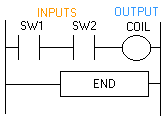 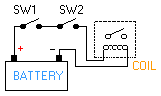 Fig.2.11 Control and RLL for AND Boolean operation.
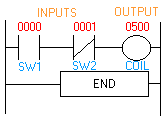 Fig. 2.12 Amended RLL using Normally closed switch for switch SW2.
The Boolean logic equation will be : Coil = SW1 . SW2
2.3	 Basic Instructions of RLL
Some simple illustrated RLL circuit
Chapter 2: Programmable Logic Controller PLC and Relay LAdder Logic RLL - IE337
6
Here two push buttons switches (Start/Stop) are used to switch the motor on/off. These switches are connected to the two PLC inputs discrete type), as shown in Fig. 2.13.

One of the output ports (discrete outputs) of the PLC used to switch motor starter on/off, which will start/stop the electric motor.
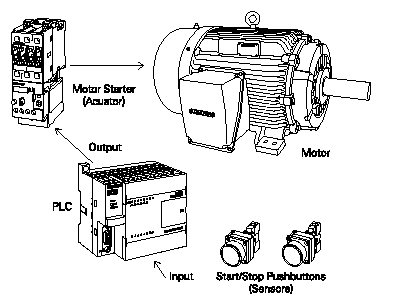 Output
Motor
PLC
Input
Motor starter
Two bush bottom switches
Fig. 2.13 Motor control using PLC, motor starter and two push bottoms.
2.4	 Motor control RLL network, two push buttons and motor starter
Chapter 2: Programmable Logic Controller PLC and Relay LAdder Logic RLL - IE337
7
Output
Motor
PLC
Input
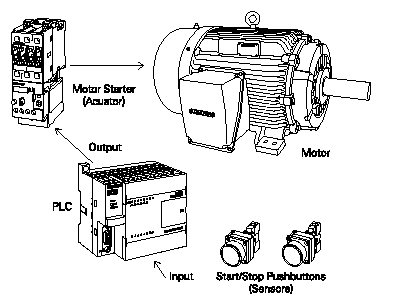 Motor starter
Two bush bottom switches
2.4	 Motor control RLL network, two push buttons and motor starter
Relay Coil “R1”
S1
S1
Q1.1
S1
Q1.1
1
Current flow (Scan 1)
2
Latch conditions
Current flow (Scan 1)
Q1.1
Q1.1
Q1.1
Chapter 2: Programmable Logic Controller PLC and Relay LAdder Logic RLL - IE337
Current flow (Scan 2)
Current flow (Scan 2)
Switch “S1” and “S2”
3
8
Output
Motor
PLC
Input
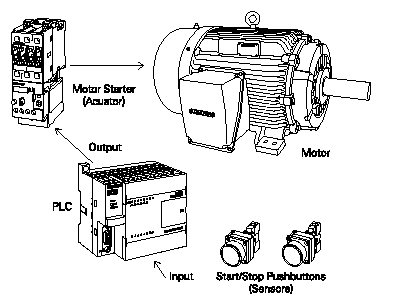 Motor starter
Two bush bottom switches
2.4	 Motor control RLL network, two push buttons and motor starter
3
Relay Coil “R1”
S1
Q1.1
S1
Q1.1
S1
Q1.1
S1
Q1.1
S2
S2
S2
S2
4
Q1.1
Q1.1
Q1.1
Q1.1
Switch “S1” and “S2”
Chapter 2: Programmable Logic Controller PLC and Relay LAdder Logic RLL - IE337
5
6
9
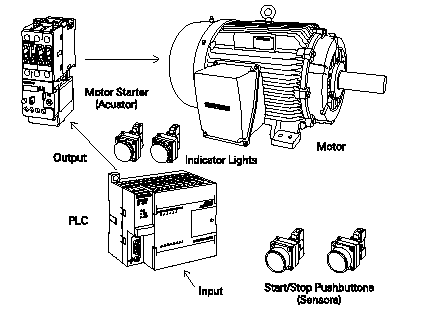 Motor starter
Output
Two indicators
Input
Two push bottom switches
Fig. 2.15 Amended RLL for motor control after adding two indicators.
2.5	 Motor control RLL network, two push buttons and motor starter 
       Adding Two Indicators Green (G) and Red (R)
S1
R1
R1
R1
S2
R1
Q1.1
G
R
Chapter 2: Programmable Logic Controller PLC and Relay LAdder Logic RLL - IE337
10
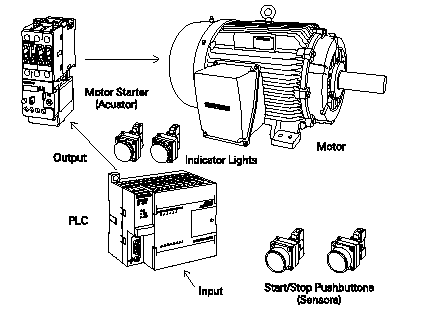 Motor starter
Output
Two indicators
Input
Two push bottom switches
Fig. 2.15 Amended RLL for motor control after adding two indicators.
2.5	 Motor control RLL network, two push buttons and motor starter 
       Adding Two Indicators Green (G) and Red (R)
Memory Unit
S1
R1
R1
R1
S2
Relay coil
Green indictor
R1
Q1.1
G
R
Chapter 2: Programmable Logic Controller PLC and Relay LAdder Logic RLL - IE337
Reed indictor
11
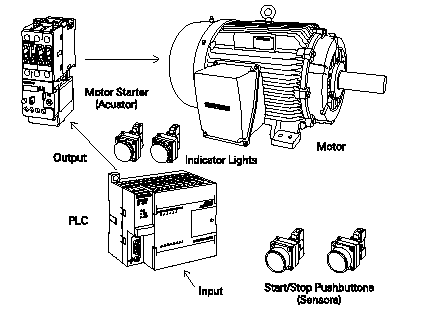 Motor starter
Output
Two indicators
Input
Two push bottom switches
Fig. 2.15 Amended RLL for motor control after adding two indicators.
2.5	 Motor control RLL network, two push buttons and motor starter 
       Adding Two Indicators Green (G) and Red (R) + Overload Switch (OV)
Memory Unit
S1
R1
R1
R1
S2
OL
Relay coil
Green indictor
R1
Q1.1
G
R
Chapter 2: Programmable Logic Controller PLC and Relay LAdder Logic RLL - IE337
Reed indictor
12
2.5	 Setting and resetting memory elements using ADD and OR gates
S1
R1
S2
S1
R1
S2
Memory Unit 
AND Gate for setting
S3
S3
Memory Unit 
OR Gate for setting
R1
R1
Chapter 2: Programmable Logic Controller PLC and Relay LAdder Logic RLL - IE337
13
2.5	 Setting and resetting memory elements using ADD and OR gates
S1
R1
S1
R1
Memory Unit 
OR Gate for Resetting
S3
S2
S2
S3
Memory Unit 
AND Gate for Resetting
R1
R1
Chapter 2: Programmable Logic Controller PLC and Relay LAdder Logic RLL - IE337
14
2.5	 PLC Programming and Networks
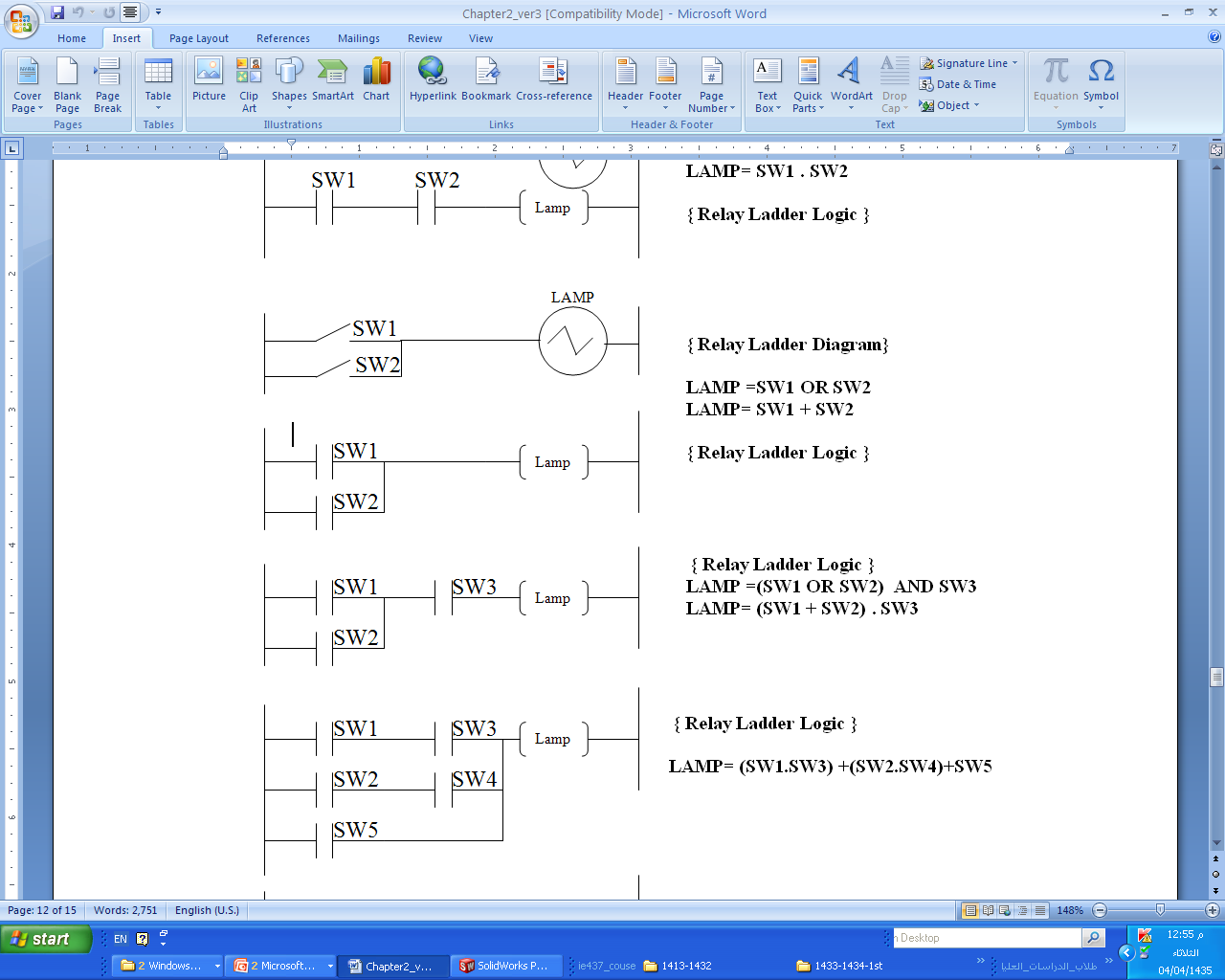 Chapter 2: Programmable Logic Controller PLC and Relay LAdder Logic RLL - IE337
15
2.5	 PLC Programming and Networks
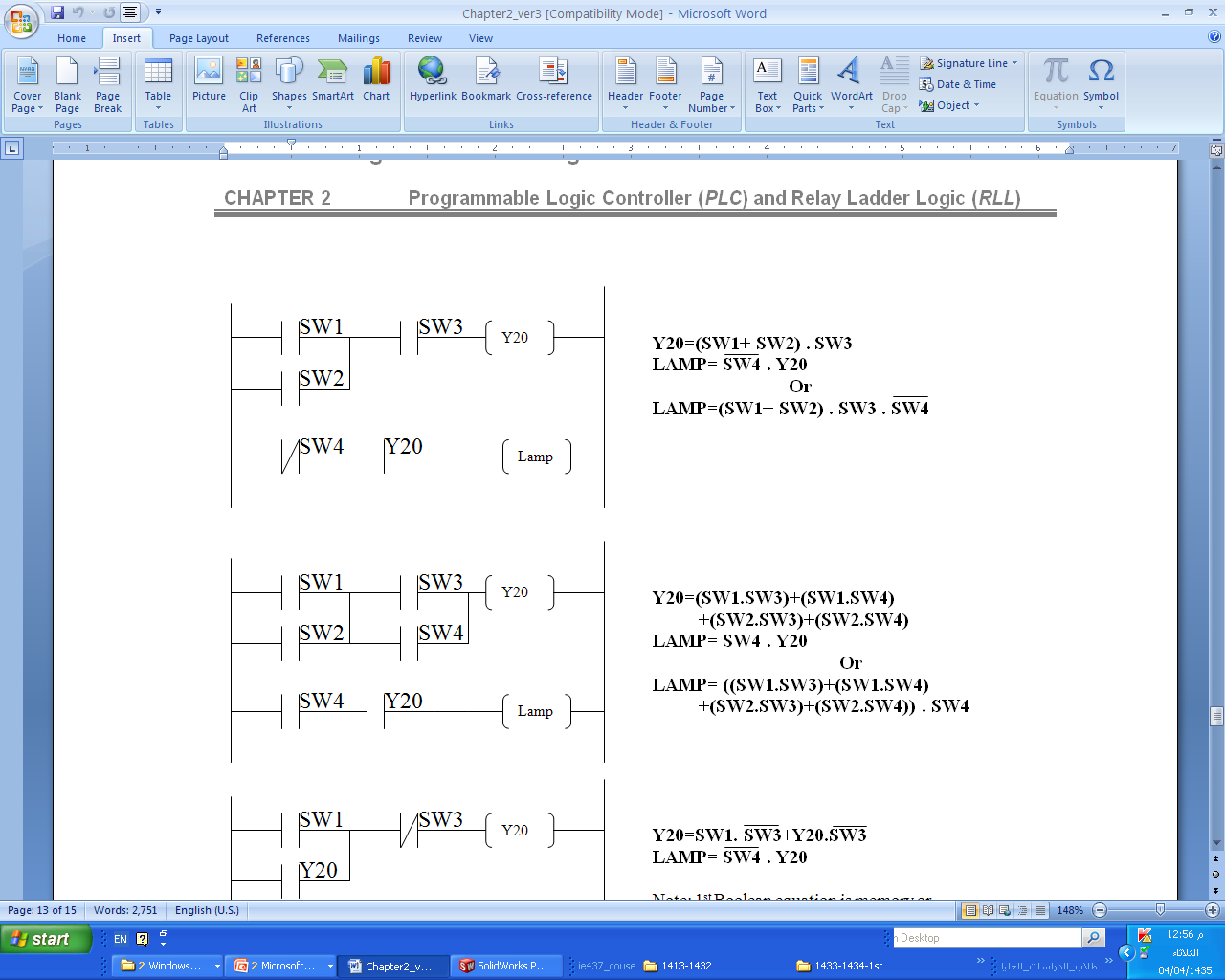 Chapter 2: Programmable Logic Controller PLC and Relay LAdder Logic RLL - IE337
16
2.5	 PLC Programming and Networks
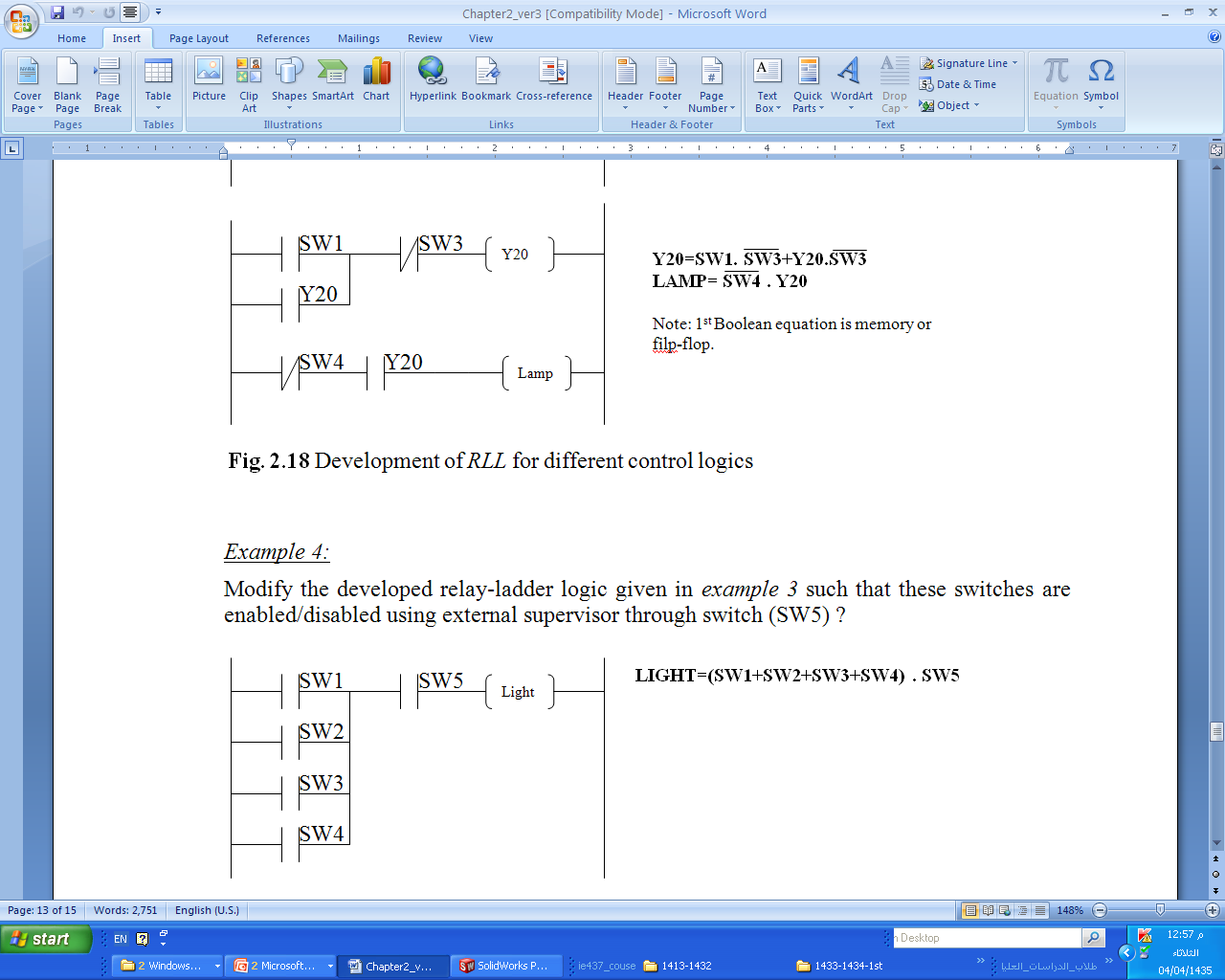 Chapter 2: Programmable Logic Controller PLC and Relay LAdder Logic RLL - IE337
17
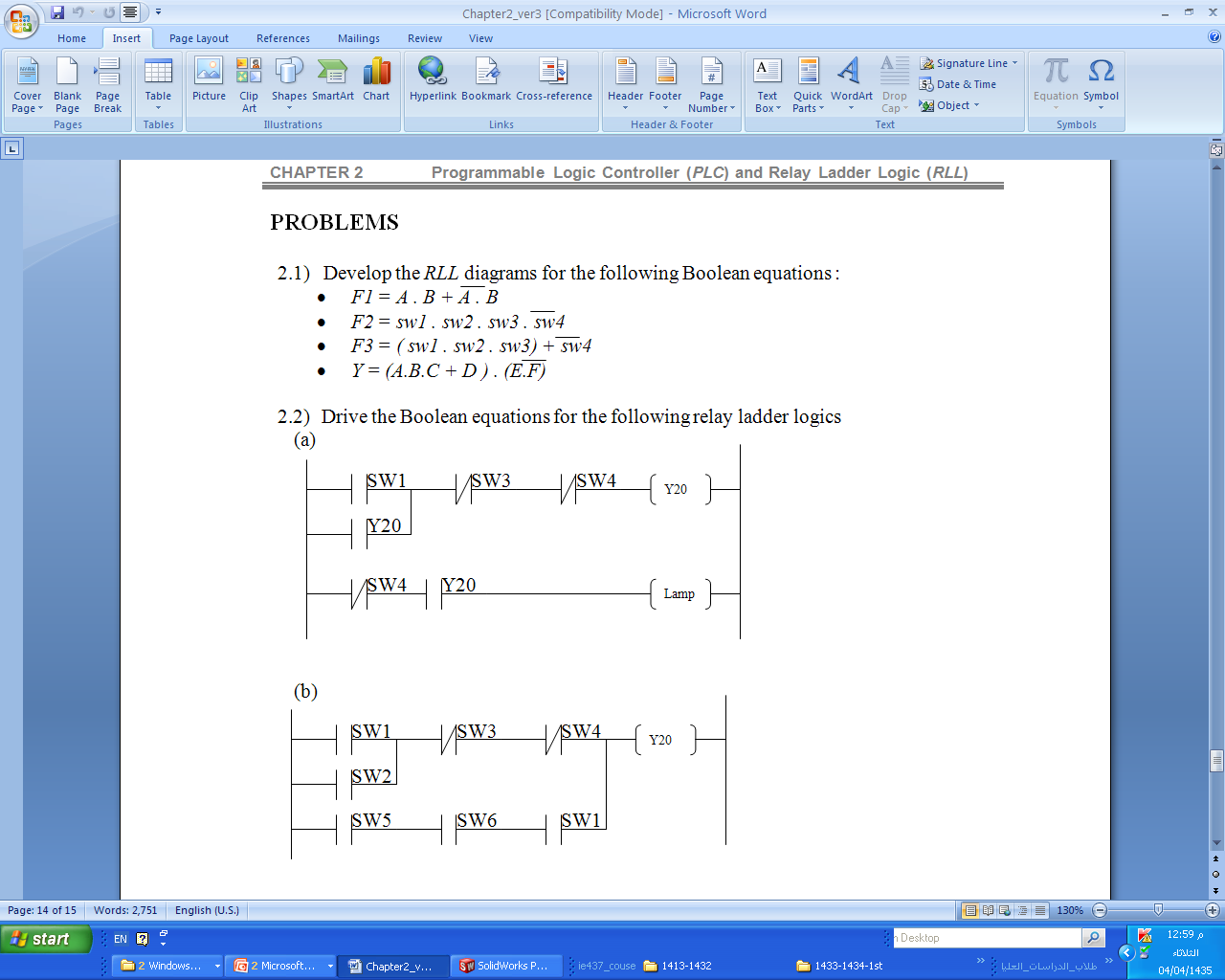 Chapter 2: Programmable Logic Controller PLC and Relay LAdder Logic RLL - IE337
18
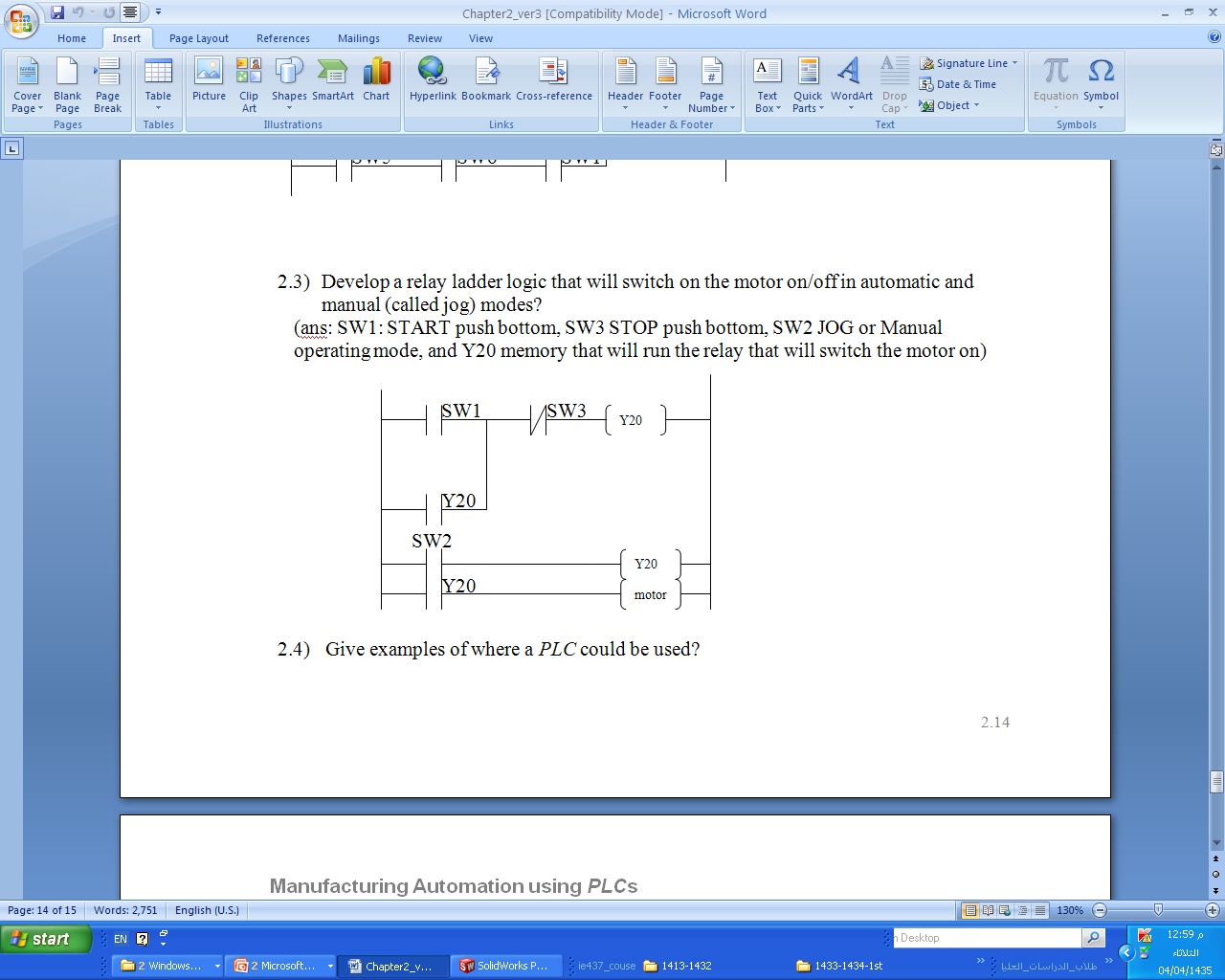 Chapter 2: Programmable Logic Controller PLC and Relay LAdder Logic RLL - IE337
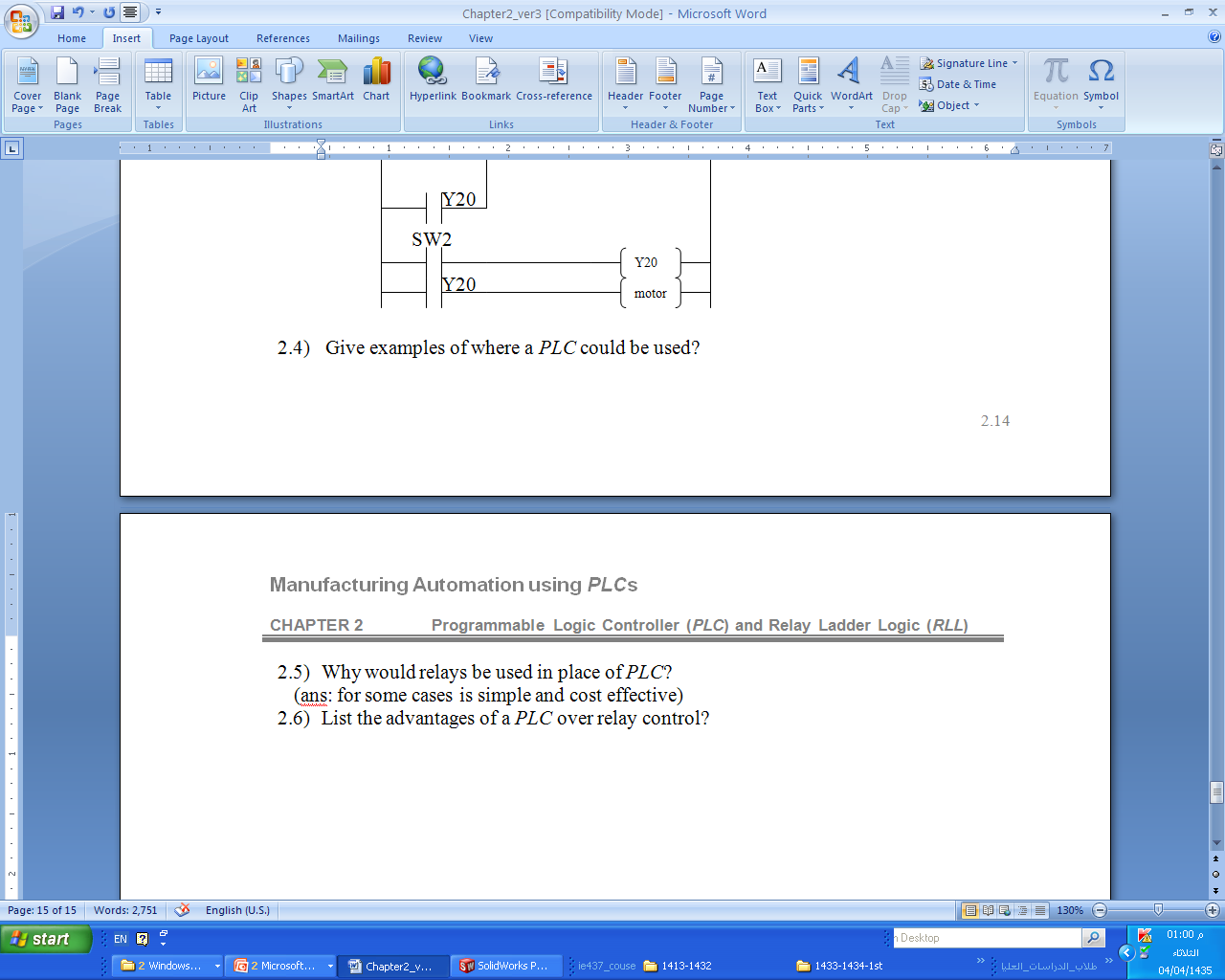 19